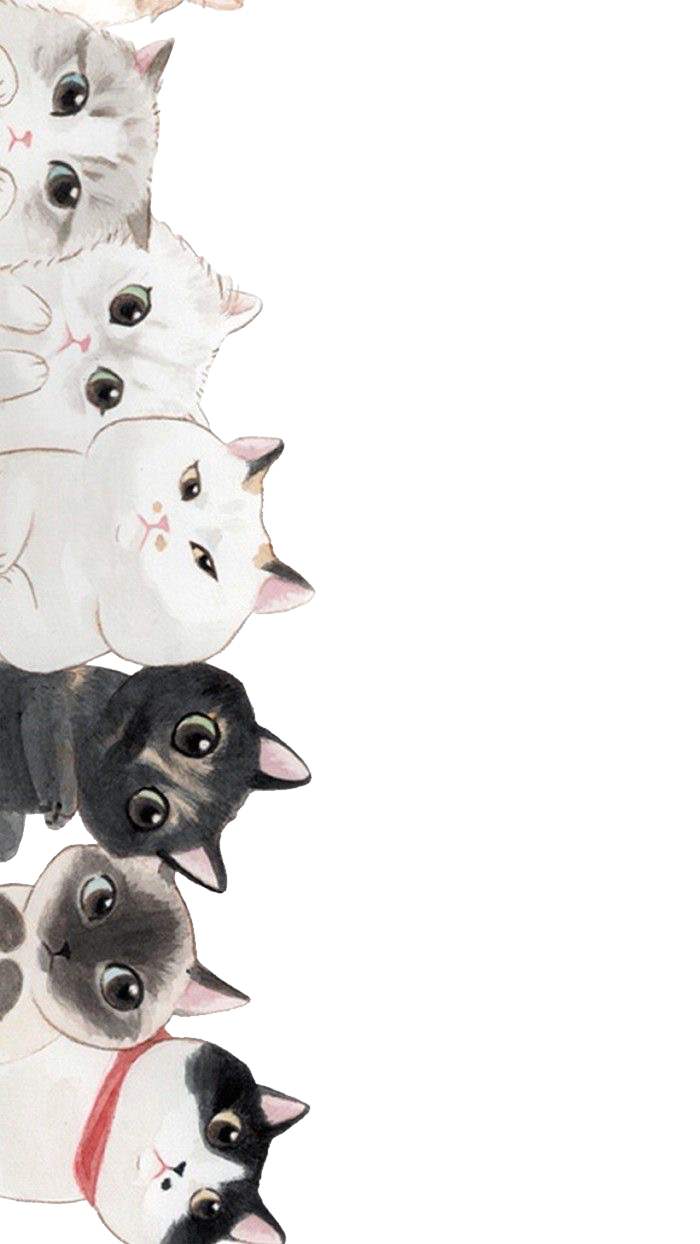 Unit Six
Go with Transportation
The more you practice, the better you will be!
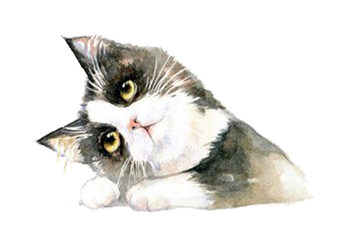 Dictation
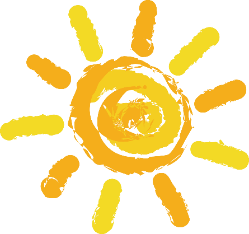 目录contents
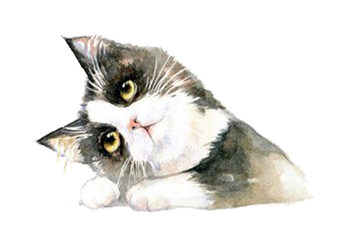 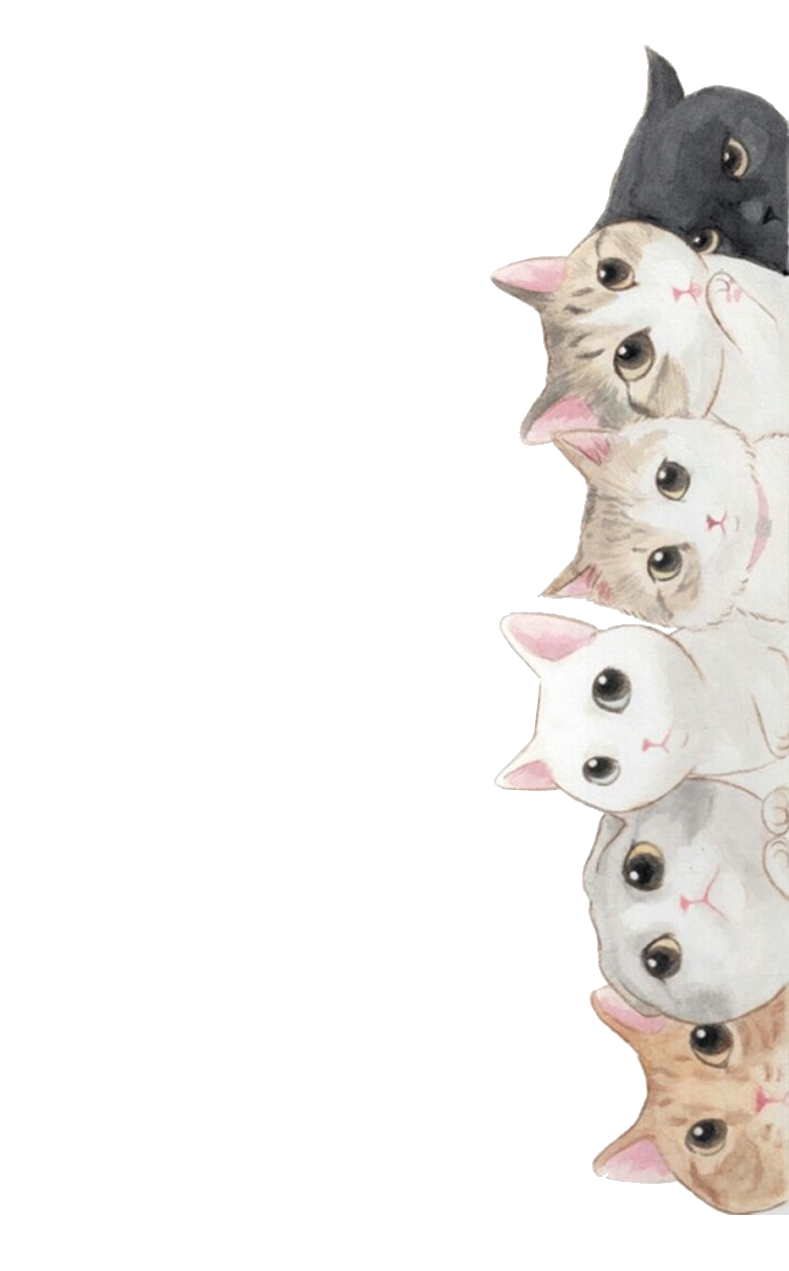 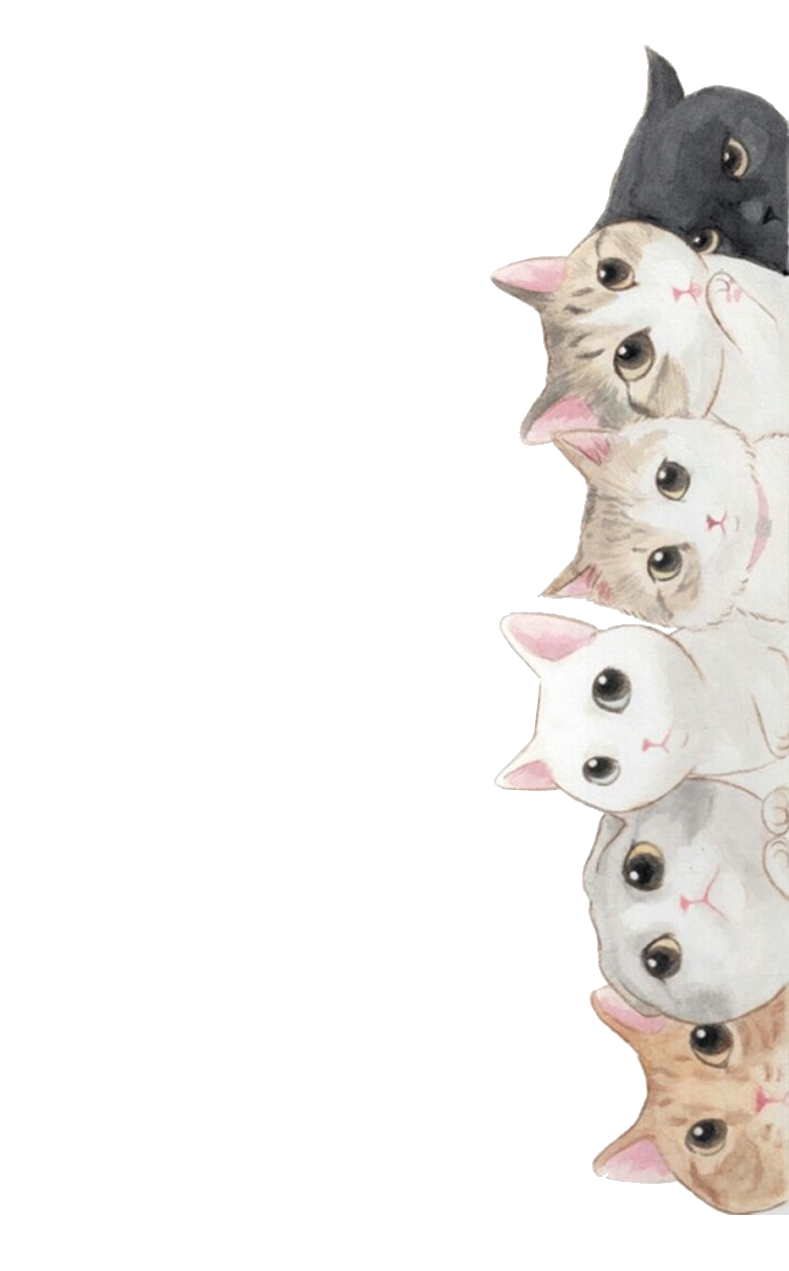 Exercises
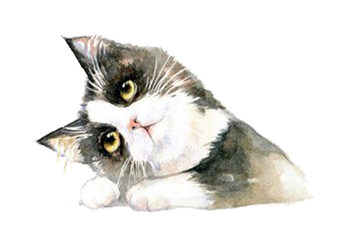 Grammar
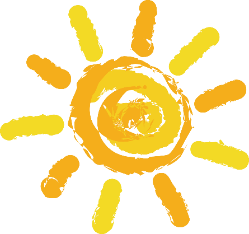 Dictation
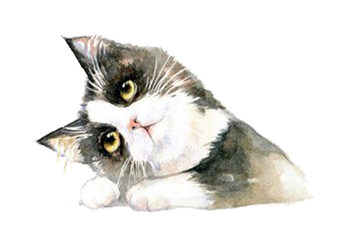 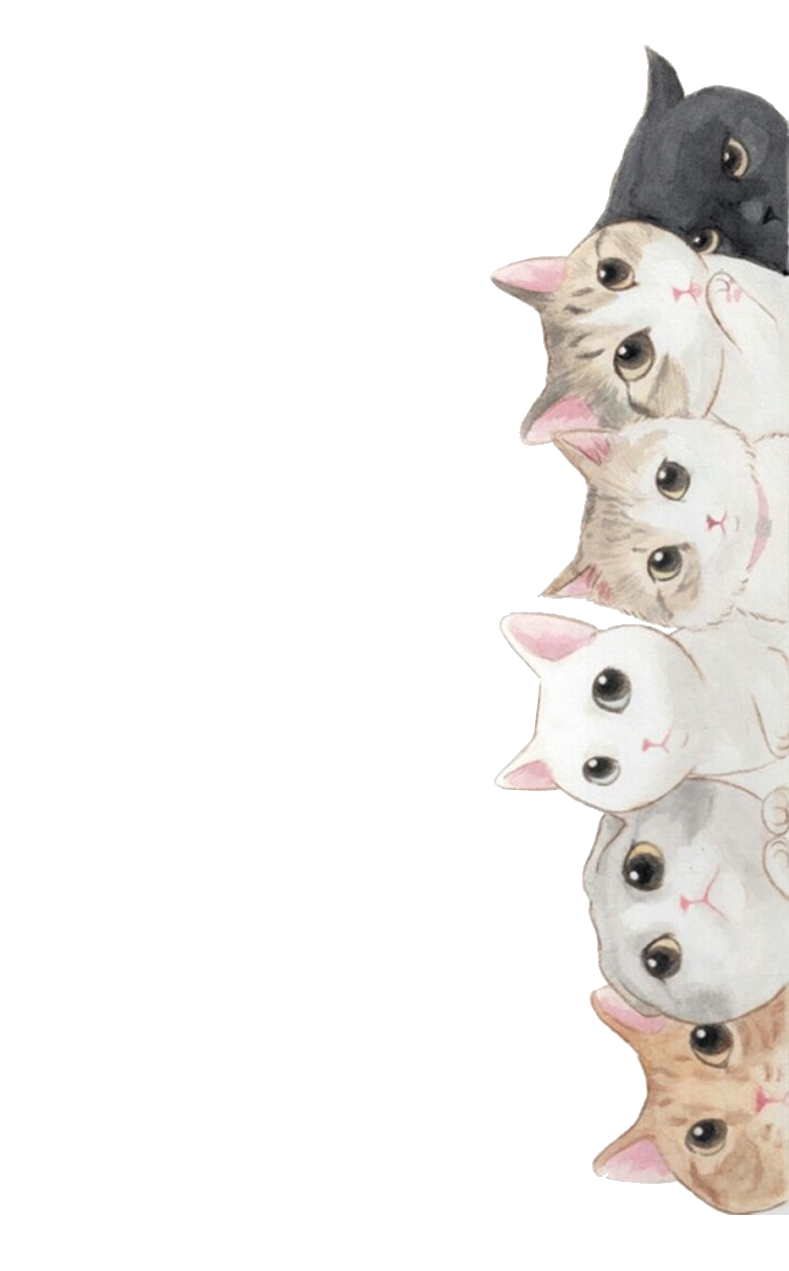 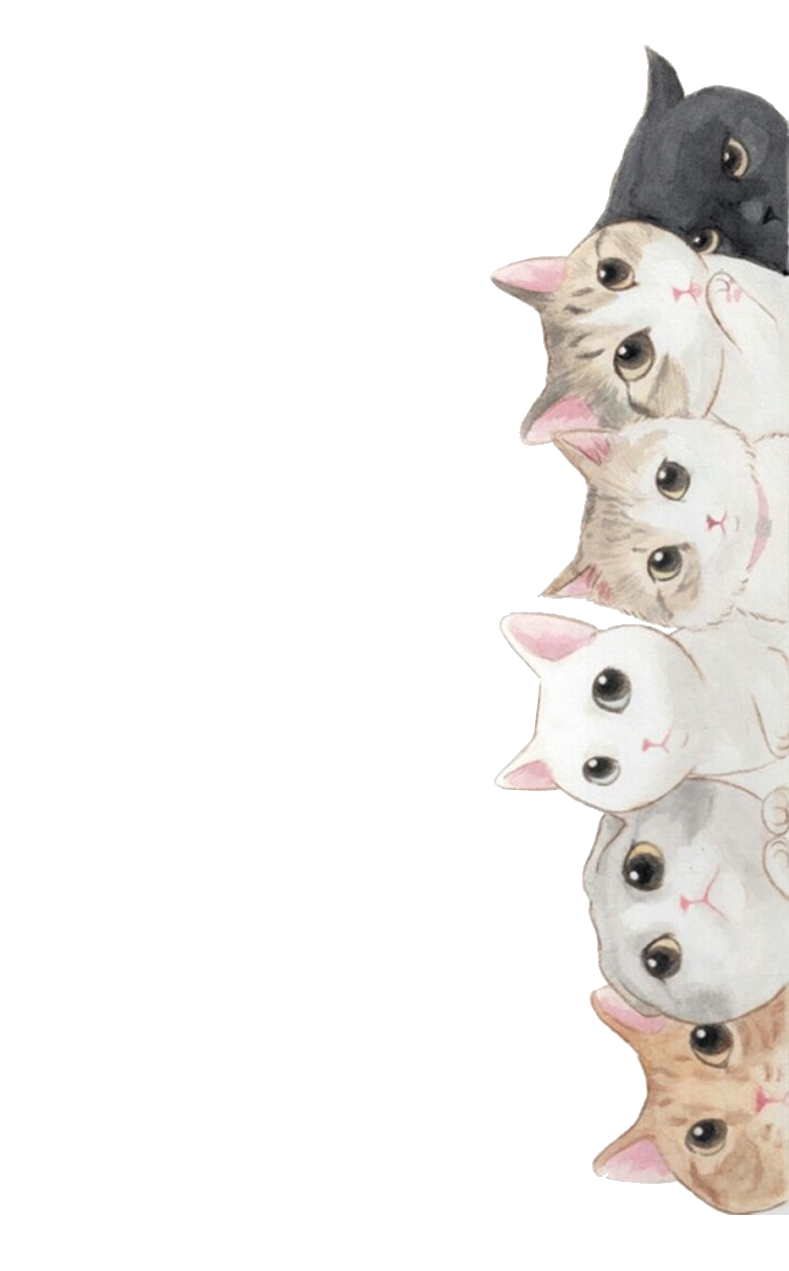 Key phrases and sentence structure
我最喜欢的交通工具
乘坐飞机
在18世纪60年代
开始从事；致力于
50年以后
按照今天的标准
以...的速度
高速列车
100多年以前
做介绍
允许某人做某事
做某事花费了(某人）多长时间
my favourite type of transportation 
take a plane/by plane/by air/fly to
in the 1760s
work on
fifty years later
by today’s standards
at a speed of... 
high-speed train
over/more than 100 years ago
give a presentation 
fallow sb. to do sth.
It takes (sb) ...... to do sth.
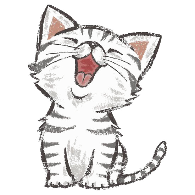 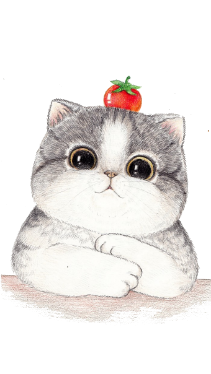 I.Fill in the blanks with the correct forms of the word in the box.
1. As you ________ know,I’m going to change my job soon.
2. She phoned me just mow, but her voice ________ strange on the phone.
3. He dislikes trains because he likes more ________ types of transportation.
4. Everyone has to think of an invention and_________it to the class. 
5. Human beings don’t have_________,but we invented planes to fly.. 
6. I have looked for my book__________, but I can’t find it.
7. We should work together to make our ___________ clean. 
8. Cars can’t move without _________. 
9. They_______ watch TV these days because they are very busy. 
10. How many___________ does that high-speed train carry?
probably
sounded
rapid
present
wings
everywhere
environment
wheels
seldom
passengers
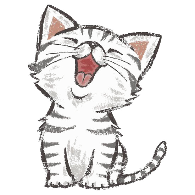 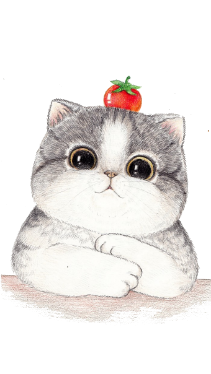 II.单选
A
1. We were traveling ________ of thirty miles per hour.
A．at a speed            B．in a speed  
C．with speed            D．at speed
2. This old building was built in ________.
A．1870s   B．the 1870s   C．1870s'   D．the 1870
3. To my surprise, the boy worked out the problem ________.
A．easy     	B．easily      	C．hardly     	D．easier
4. You can take the No.6 bus and ________ at the Xuefu Station.
A．take off 	B．put off	C．get off        	D．turn off
5. Can you imagine________ in the sky?
A．fly          	B．flying    	C．to fly       	D．flew
B
B
C
B
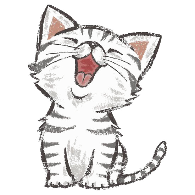 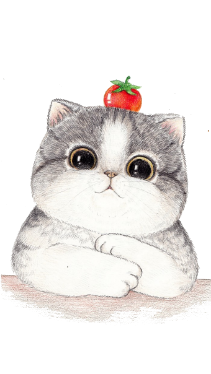 [Speaker Notes: the other day 前几天]
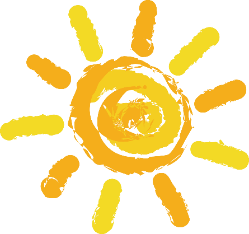 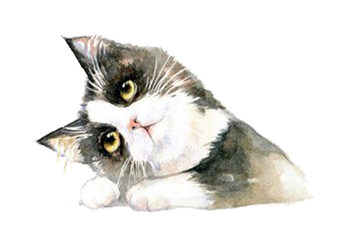 动词不定式
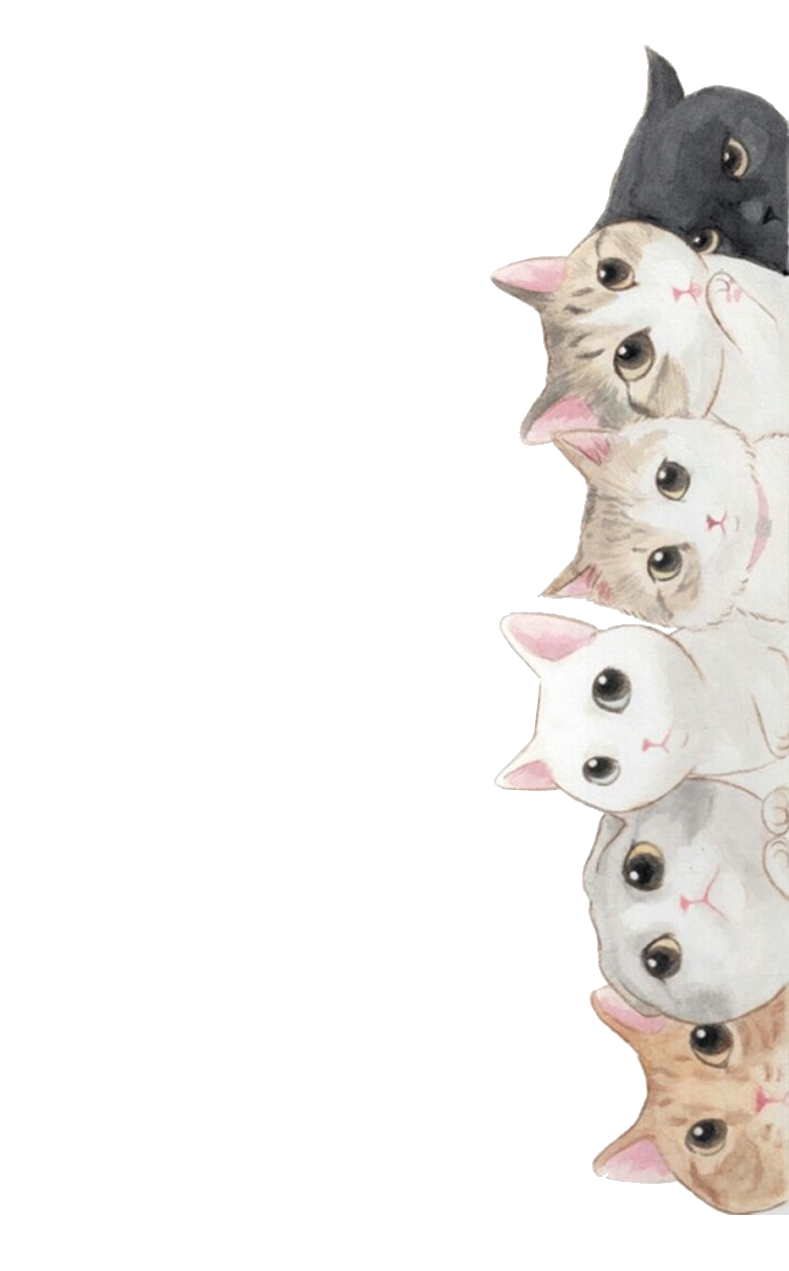 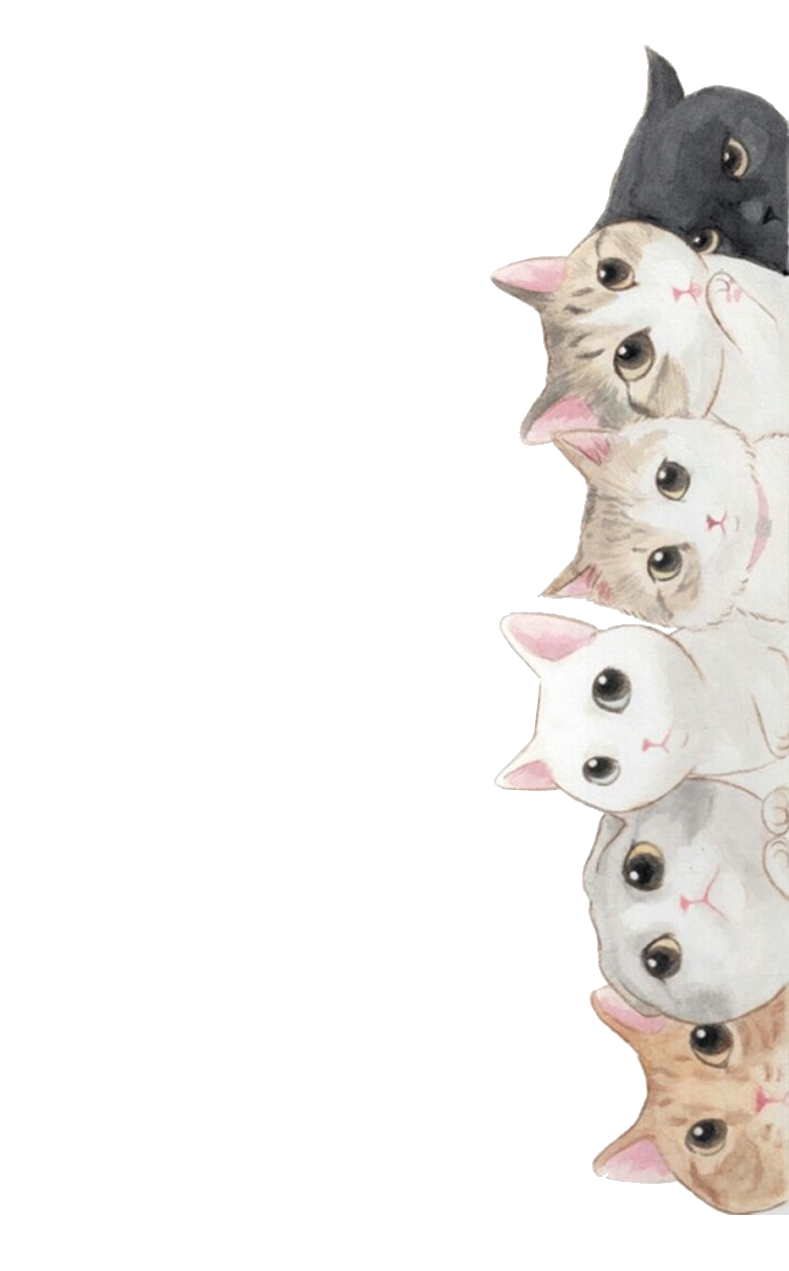 你能说出找出下列句子中的不定式结构吗？
动词不定式的基本形式是“to+动词原形”，有时to可以省略。
e.g. A scientist  found a way to put steam engines and wheels together.
e.g. It would take a long time to go from Canada to Britain. 
e.g. Danny stayed up late to make his invention .
e.g. Countries all over the world started to build railways.
e.g. He advised me to choose that one.
动词不定式介绍
动词不定式在句中可以作主语、宾语、宾语补足语、定语和状语等。
定语
e.g. A scientist  found a way to put steam engines and wheels together.
e.g. It would take a long time to go from Canada to Britain. 
e.g. Danny stayed up late to make his invention .
e.g. Countries all over the world started to build railways.
e.g. He advised me to choose that one.
主语
状语
宾语
宾语补足语
1.不定式作主语
动词不定式在句子中做主语相当于名词和代词作用。
eg：To eat fruit is good for health.
当动词不定式做主语时，如果主语较长而系表结构较短，为避免头重脚轻，常用it作形式主语，然后将真正的主语不定式置于系表结构后。即：It+be+形容词+to do sth.
To keep milk fresh on such hot days is not easy.
It is not easy to keep milk fresh on such hot days.
Practice：
  1.对于他来说学习两门外语很困难。
   __________________________________________________
  2.每天步行上学花费他半小时。
   __________________________________________________
It is very difficult for him to learn two foreign languages .
It takes him half an hour to walk to school every day.
2. 不定式做宾语
常跟不定式作宾语的动词有：want ，promise，try，agree，decide, hope, expect, plan, wait等。
Eg: Mike wants to be a doctor when he grows up.
      I hope to read three books this month.
agree to do （同意）hope to do（希望） promise to do（承诺）
learn to do  （学习）begin to do（开始） refuse to do   （拒绝）
start to do  （开始） decide to do（决定）try to do     （努力做）
expect to do（期望）need to do    (需要） want to do   （想要）
fail to do     （失败） offer to do  （主动） plan to do     （计划）
forget to do（忘记要做）                      would like to do（想要） 
wish to do  （希望）help to do     (帮助）prefer to do（更喜欢）
3.不定式作宾补
I asked the bus driver to wait for five minutes.
主语
谓语
宾语
宾补
1.她邀请我去参加她的生日聚会。
   ____________________________________________
2.妈妈不允许我太晚出门。      
   ____________________________________________
She invited me to take part in her birthday party .
My mum doesn't allow me to go out too late.
3.常见不定式作宾补的短语搭配
advise sb. to do(建议）                   expect sb. to do(期望）
teach sb. to do (教）                       allow sb. to do （允许）
help sb. to do （帮助 ）                  tell sb. to do（告诉）
ask sb. to do （要求）                    invite sb. to do（邀请）
want sb. to do （想要）                  encourage sb. to do（鼓励）
remind sb. to do （提醒）               wish sb. to do （希望）
省略to的情况
感官动词（see,hear,watch,feel,notice等）和使役动词（let,make,have等）后面的动词不定式要省略to
Eg：Let the boy go out now！
I saw the teacher to go out.
I saw the teacher go out.
They made the children to work 12 hours a day.
They made the children work 12 hours a day.
×
√
×
√
判断正误
help sb to do=help sb. do
4.不定式作定语
不定式在句中做定语，置于被修饰的名词或代词的后面。
Eg：I have a lot of housework to do.  我有很多家务要做。
        There is nothing to worry about. 没有什么可担心的。
Have you got____________________(有话说)？
I have many things ___________  .(我有很多事情要做）
anything to say
to do
[Speaker Notes: 特快列车]
5. 不定式作状语
不定式做状语往往表示目的、原因、结果等
to borrow some books
He went to the library____________________(借书）.

玛丽听到这个消息很高兴。
______________________________________

这箱子太重，我提不起来。
______________________________________
这个男孩年龄够大可以去上学了。
______________________________________
类似的形容词glad/sorry/sad/worried/
pleased/surprised/interested...
Mary is happy to hear the news .
The box is too heavy for me to lift .
The boy is old enough to go to school .
too...to... 太...而不能
...enough ...to...    足够...做某事
[Speaker Notes: happy, sorry, sad, worried, pleased, satisfied, surprised, shocked, terrified, frightened, disappointed]
疑问词+ 不定式
动词不定式可以和疑问词what,who,which,where,when,how等连用，在句中充当一个名词的作用，作主语、宾语、表语等成分。
When to visit the museum is up to you.
I can’t decide which one to buy .
The question is when to start.
主语
宾语
表语
6.不定式作表语
Eg：My dream is to become an artist.
我的工作是卖电脑。
My job is  ________________  .
to sell computers
[Speaker Notes: 特快列车]
重点语法内容：动词不定式
特殊疑问词+to do 不定式
做主语
I don't know where to go.
To be happy is the most important thing.
做宾语
I want to swim.
做宾补
I asked him to bring me the book.
不定式表目的、原因、结果等状语
I got up to  catch the first bus.
做表语
My ambition is to be a scientist.
一，根据汉语意思完成句子，每空一词。
这个男孩希望这个周末去动物园。
      The boy hopes______ _______ to the zoo this weekend.
2.蒂娜每天花费两个小时的时间做作业。
      It takes Tina two hours _______ ________ her homework every day.
3.王丹不知道怎么使用电脑。
      Wang Dan doesn’t know_______ _______ ________ the computer.
4.她告诉我不要花费太多的时间玩游戏。
      She told me______ ______ spend too much time playing games.
5.该你打扫教室了。
      It’s time for you______ _______ the classroom.
to      go
to           do
how       to       use
not      to
to       clean
二 单项选择
C
1. The villagers plan______ a new bridge over the river.
A. build              B. building        C. to build              D. built
2. Don’t worry . We will meet next Monday_____ the project again.
A. discuss          B. discussed    C. discussing         D. to discuss    
3. --Which dress do you like best , madam?
    -- Sorry , I can’t decide_____ now.
A. to buy  which one       B. buy which one
C. which one to buy        D. which I should buy it
4. Water Park is a good place________.
A. to have fun　 B. have fun　 C. having fun　 D. to have a fun
5. Paul made a nice cage________ the little sick bird till it could fly.
 A. keep     B. kept     C. keeping     D. to keep
D
C
A
D
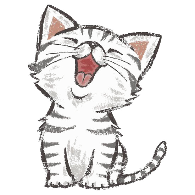 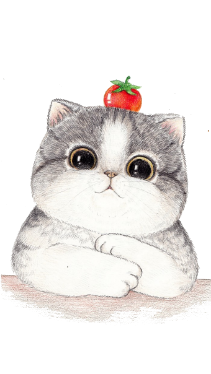 三 Fill in the blanks with the correct forms of the given verbs.
P95 (Grammer in Use)
1. What transportantion would you like_____________(take)?
2. He______(tell) me ___________(meet) him at the park yesterday.
3. I have no time ___________(travel).
4.____________(learn) a language well,we should _______(use) it every day.
5.Ms.Liu always ____________ (encourage) us________(read) more books.
to take
told
to meet
to travel
To learn
use
to read
encourages
写作
我国不少城市正在推广公共自行车，提倡人们“绿色出行，低碳生活live a low-carbon life”。请你用英语写一篇文章，谈谈推广公共自行车的好处。
Now, public bikes are provided for people in many cities in China. I think it’s a good thing. 
    To live a low-carbon life, we should call on people to ride bikes instead of driving cars. First, bikes are much more convenient than cars and everyone can rent and return (租还)them. Second, as we know, there’s usually a heavy traffic when we are on the way to and from school or work. If more people ride bikes, there will be fewer cars on the road, and it won’t be too crowded. Third, it’s the most important that riding bikes won’t produce the dirty to make pollution to our environment. Let’s ride bikes instead of driving cars to protect the environment!
    I hope more and more people can ride bikes and live a low-carbon life.